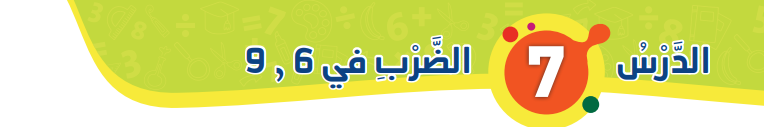 https://wordwall.net/ar/resource/7565478
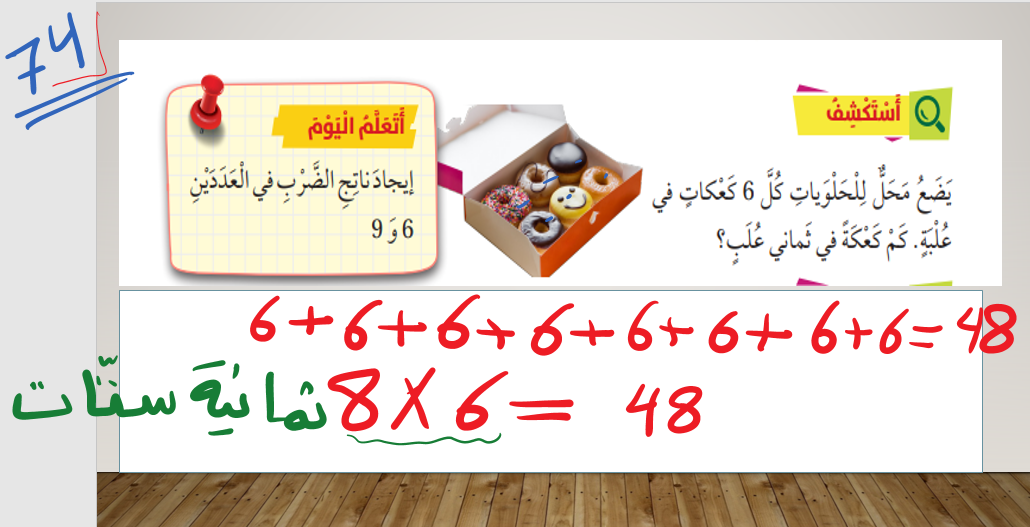 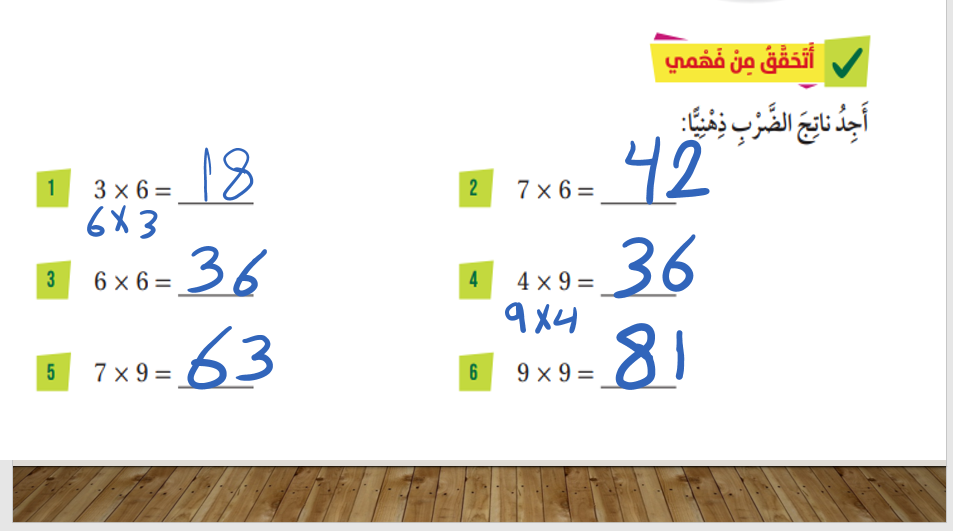 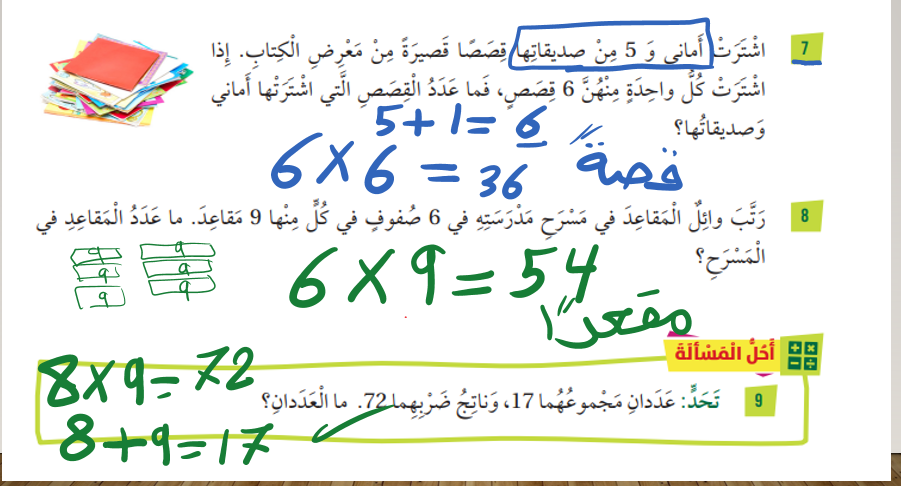 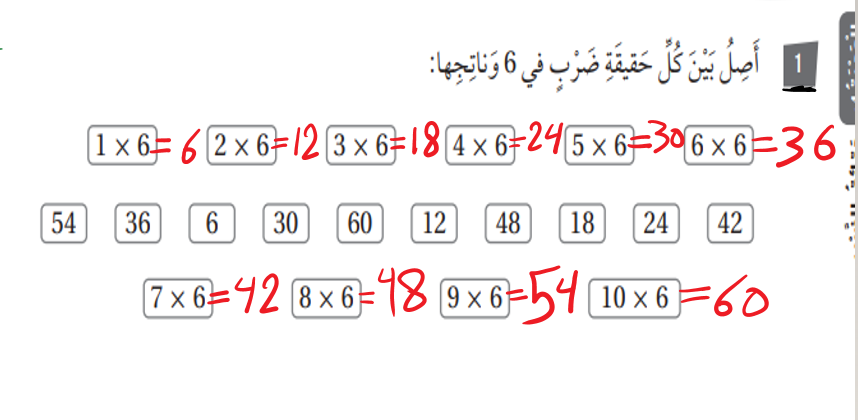 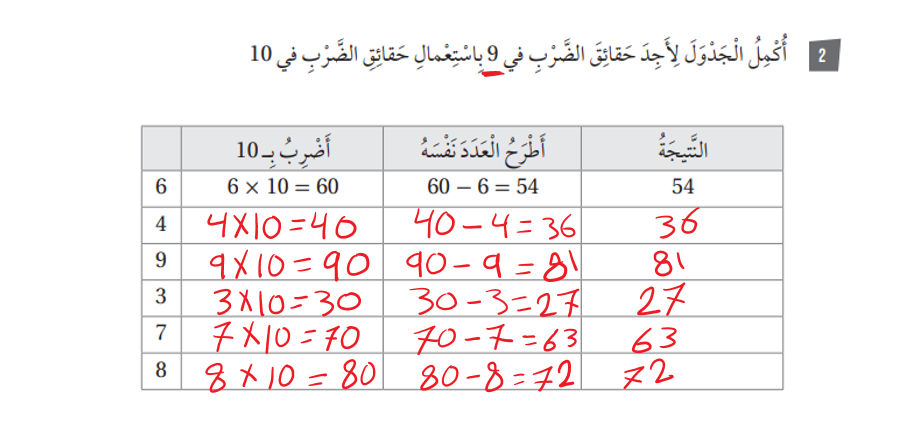 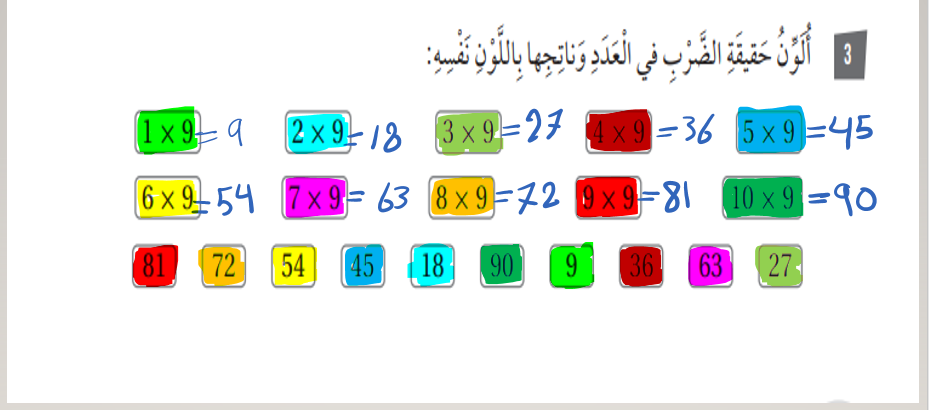 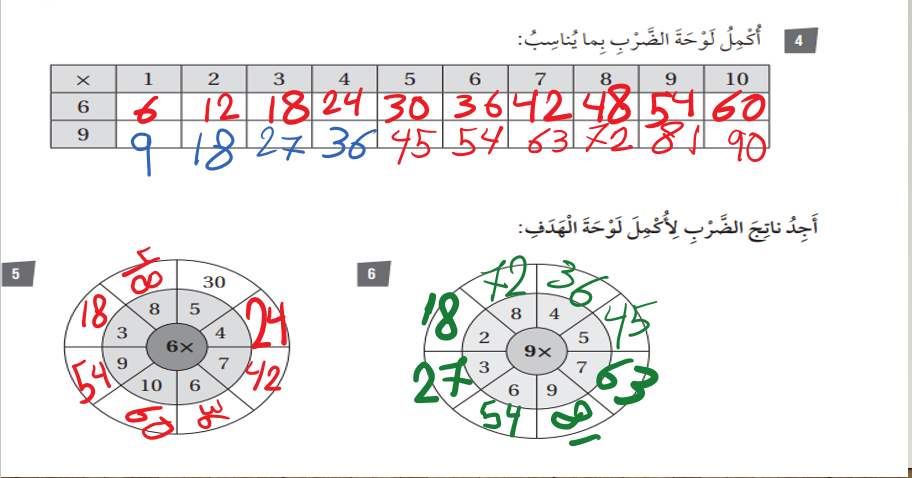 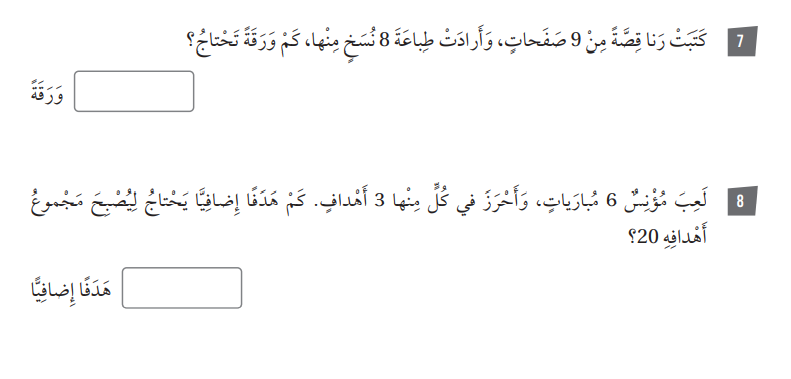 72 صفحة=9×8
18=6×3
18+2=20
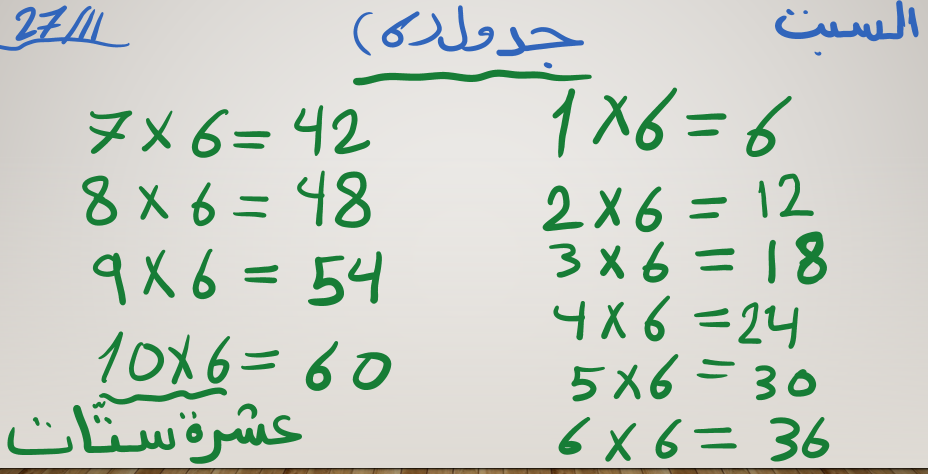 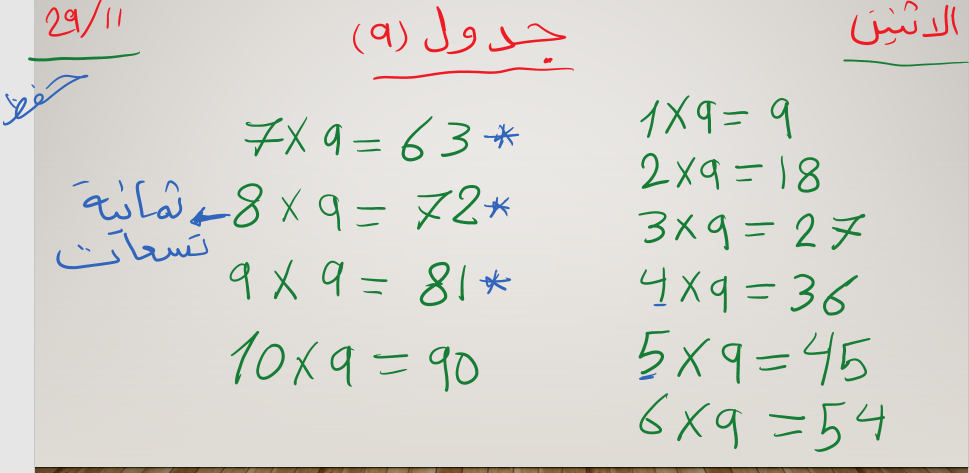